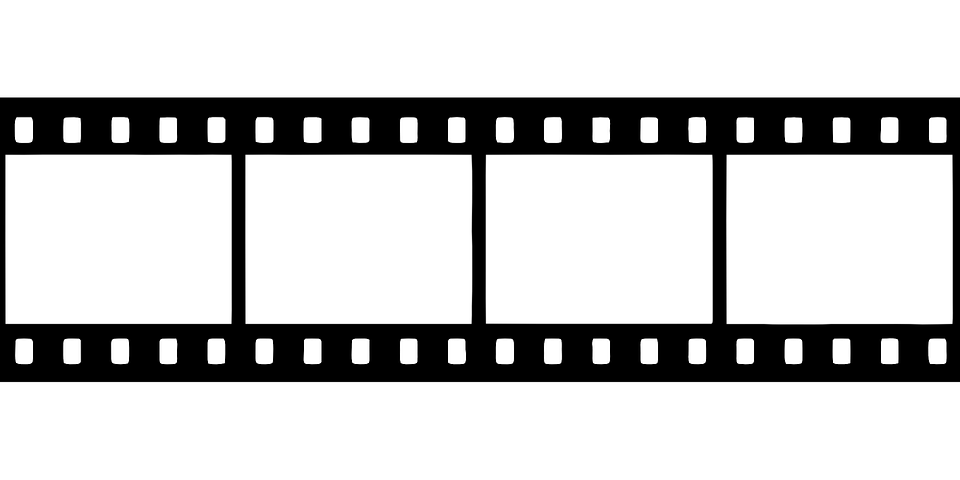 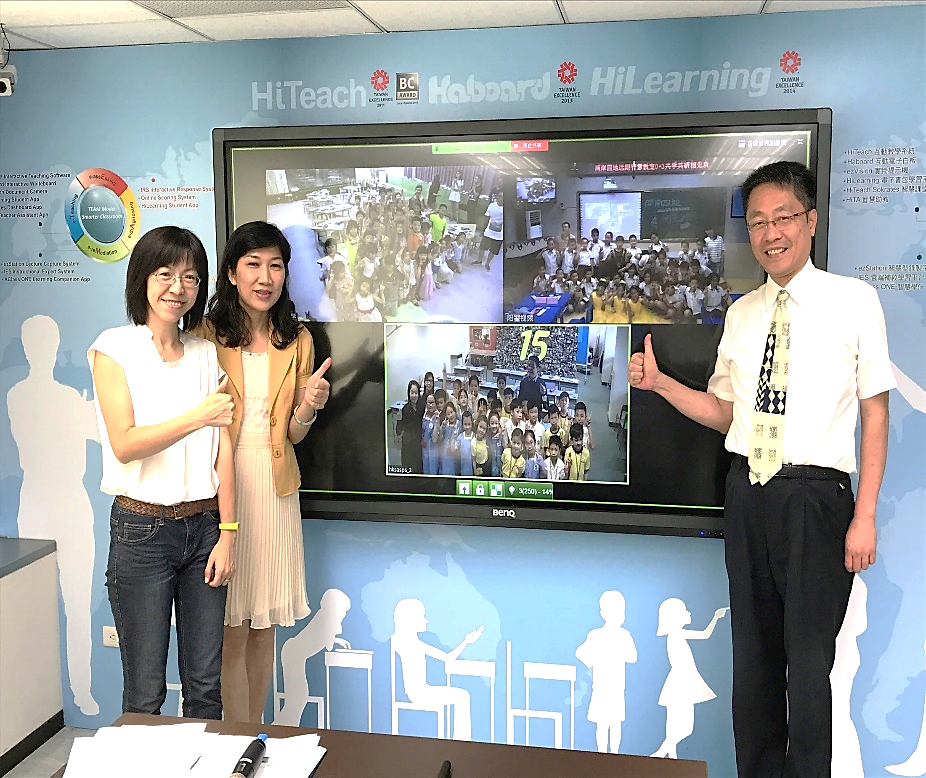 Four Locations Cross StraitTEAM ModelRemote Smart Class Coalition
Group Intelligence
0+3
1+2
Smart Reading Education
Sharing, participating, and collaboration
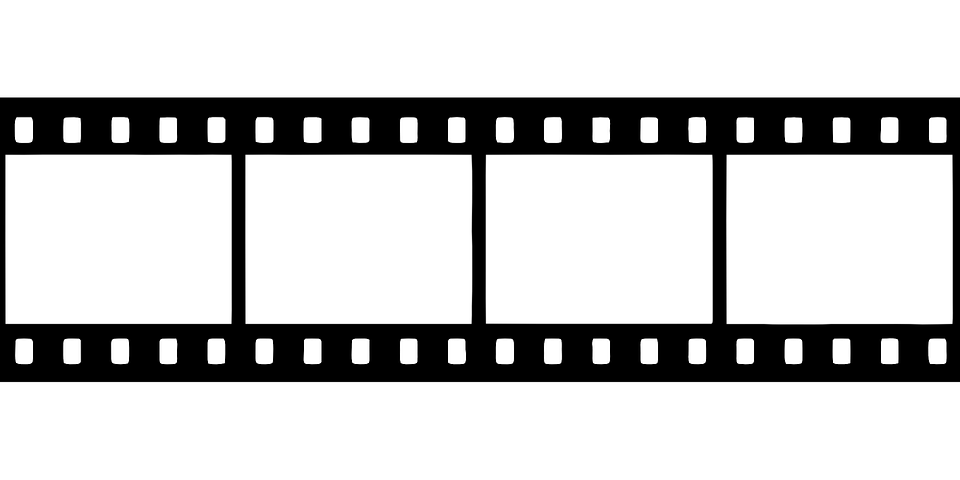 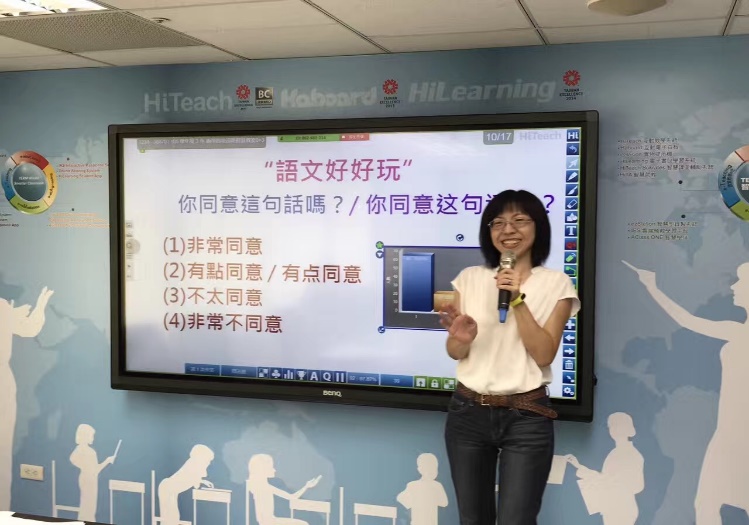 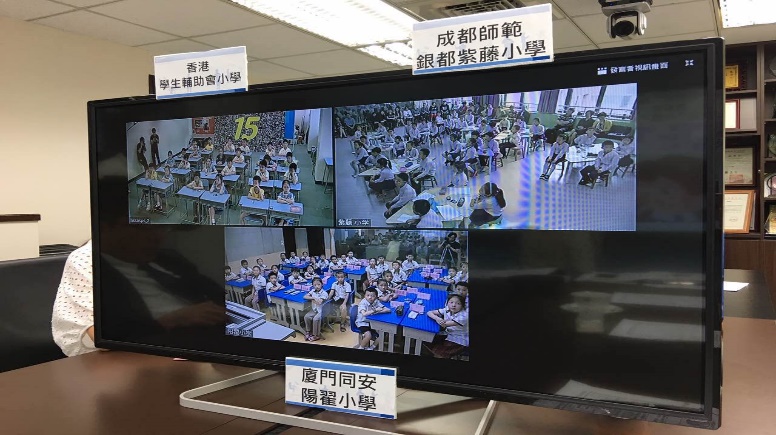 Professional Development Model for Teachers
Evaluation
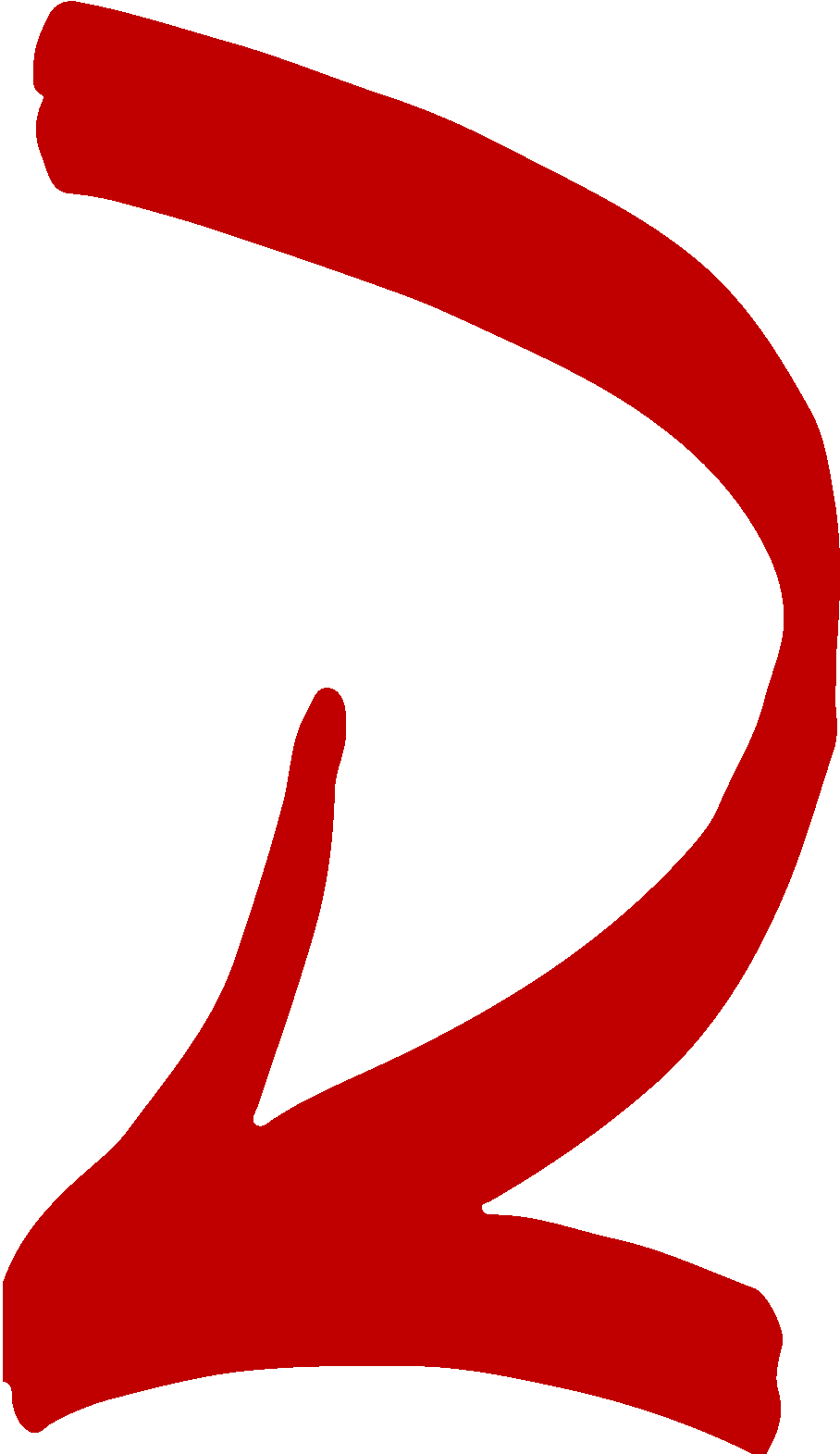 Implementation
0+3, 1+2
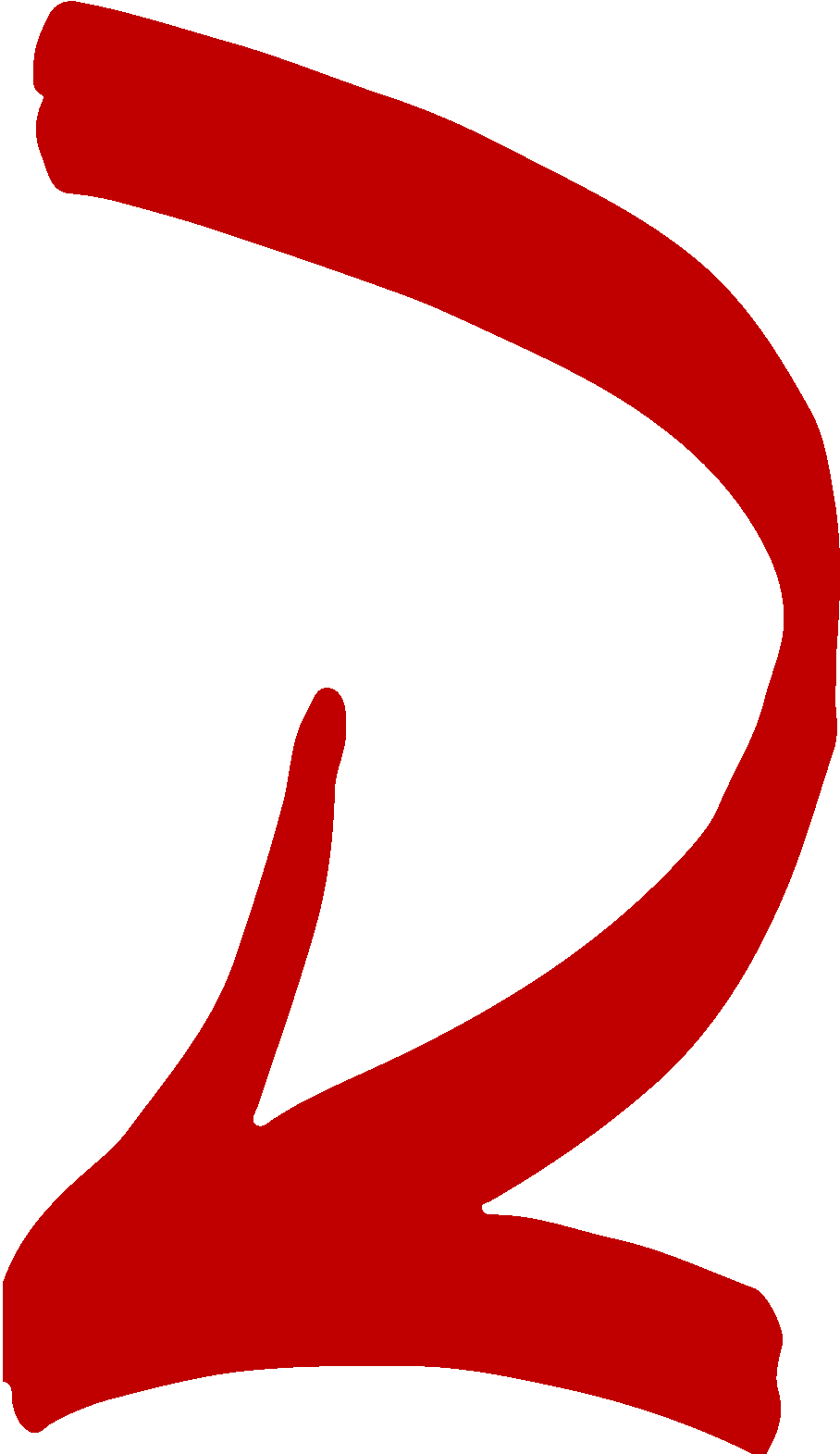 Development
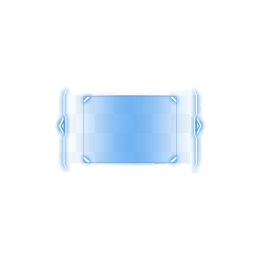 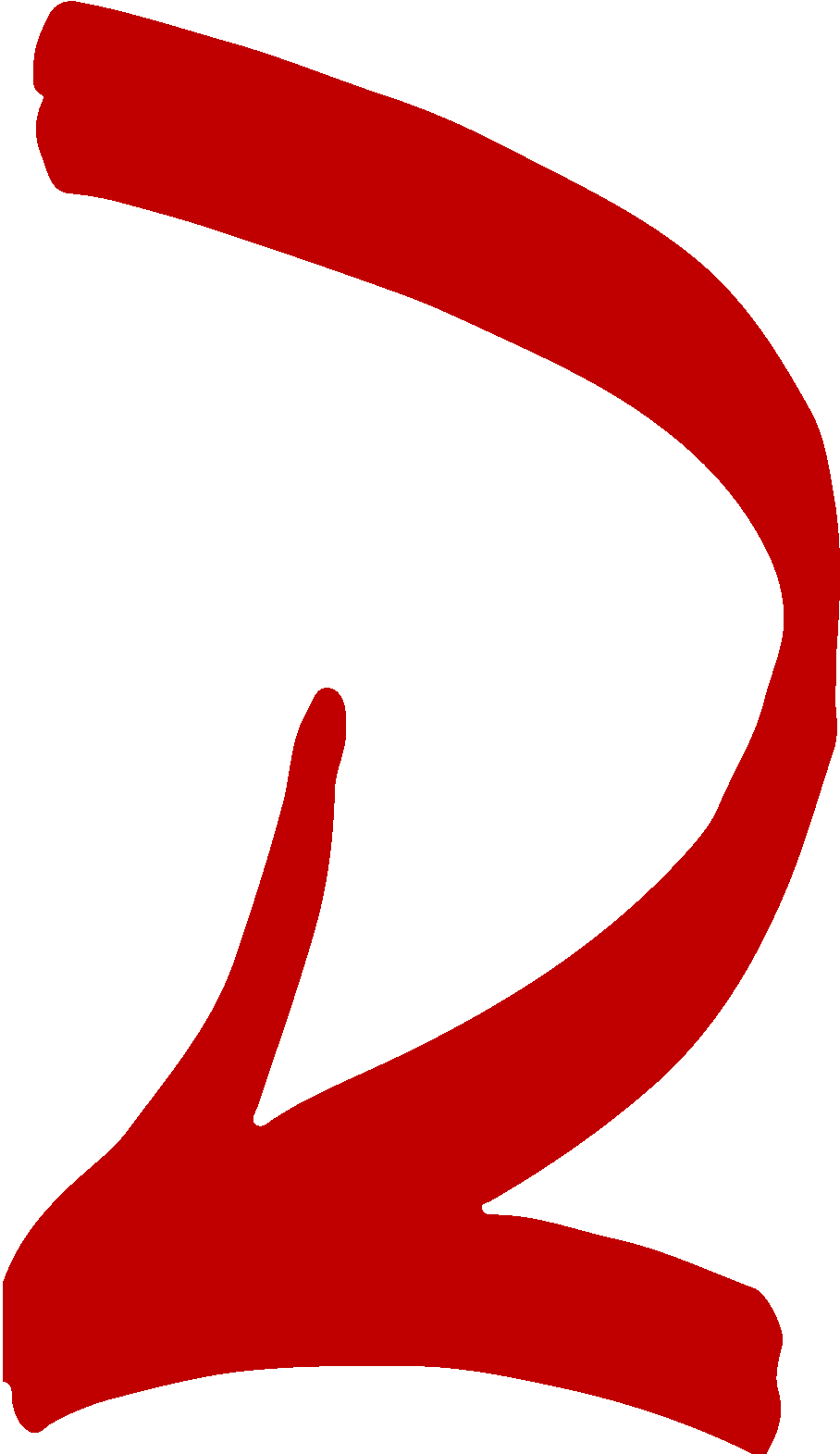 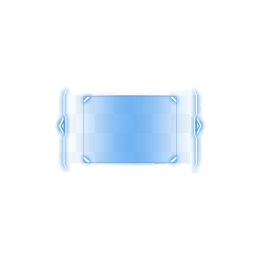 Design
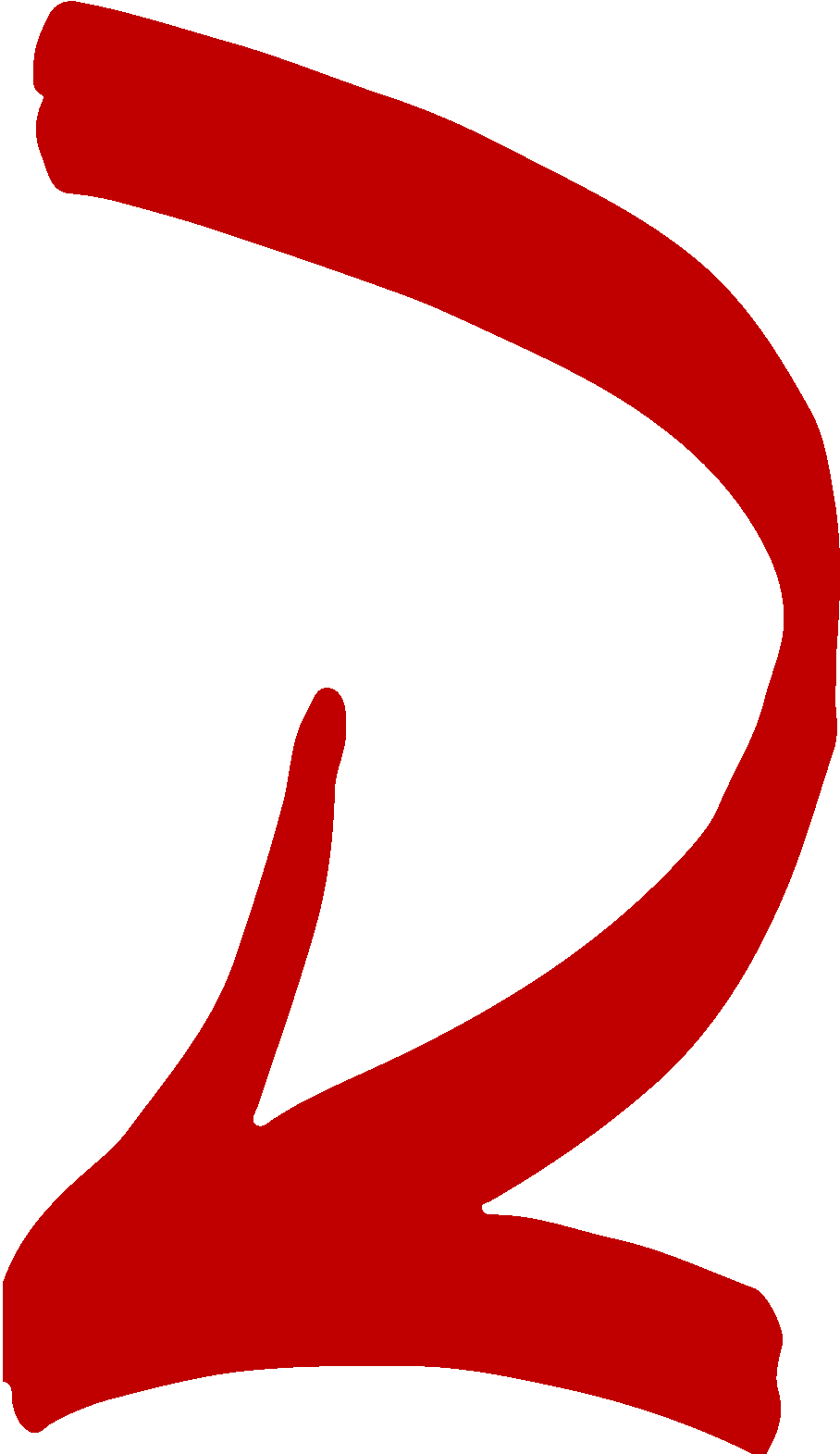 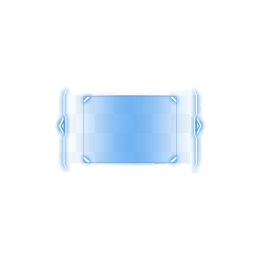 Analysis
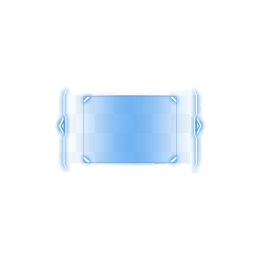 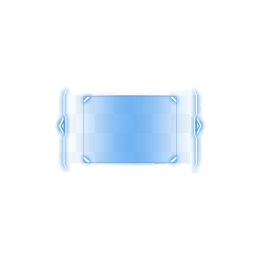 The main teacher takes care of content analysis
Teaching plan
Revision of case study
Courseware preparation
Teaching activities
Include the interactions among students from three places simultaneously
The main teacher evaluates his/her own teaching
The assistant teacher presents the classroom observation
Collaboration and reflection
The assistant teacher leading students to participate
Address any emergency of learning
The assistant teacher provides the analysis of students
The assistant teacher suggests amendment
The assistant teacher arrange the intervention
Instruction to pre-study
Expert review
Common teaching-review
Main and assistant teacherCommon preparation through video
Main and assistant teacherCommon preparation through video
Link
Growth
Sharing
Interaction
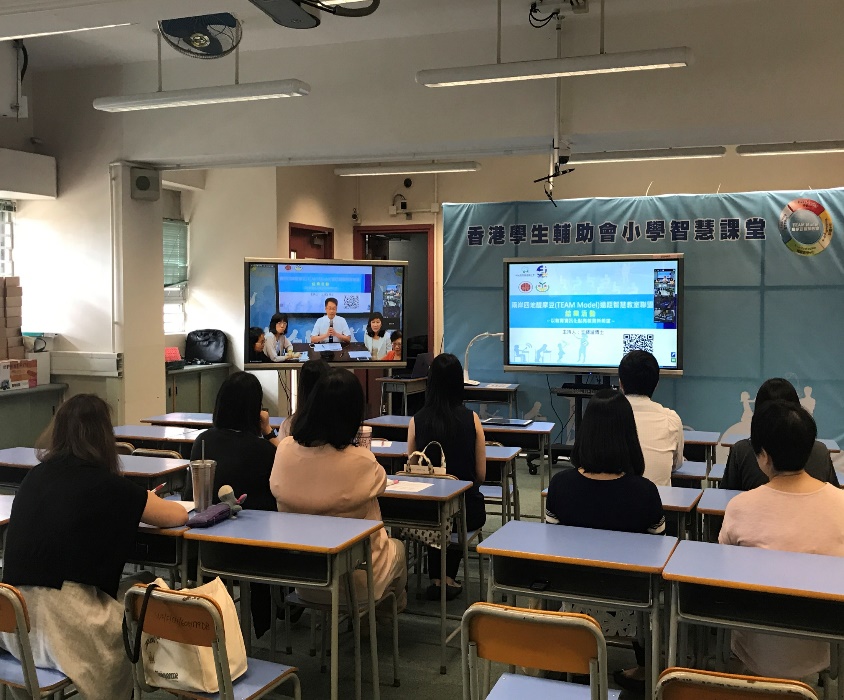 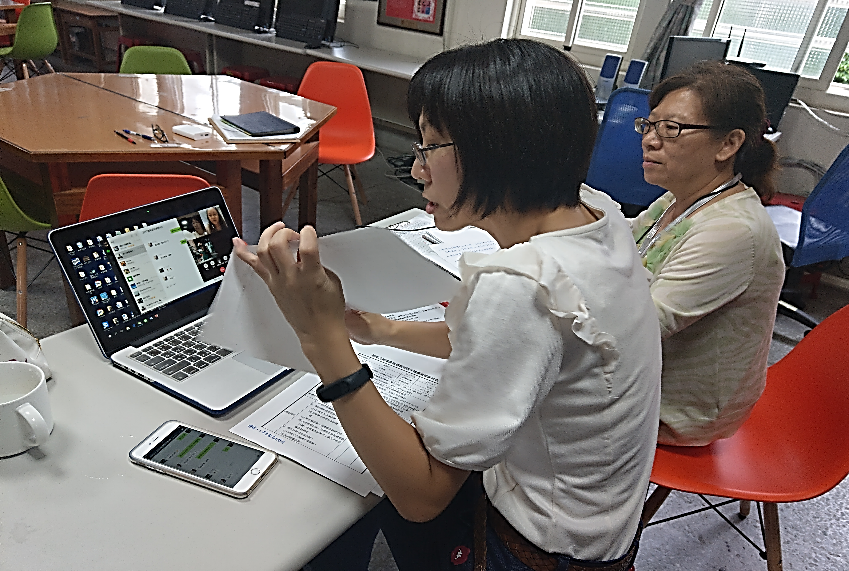 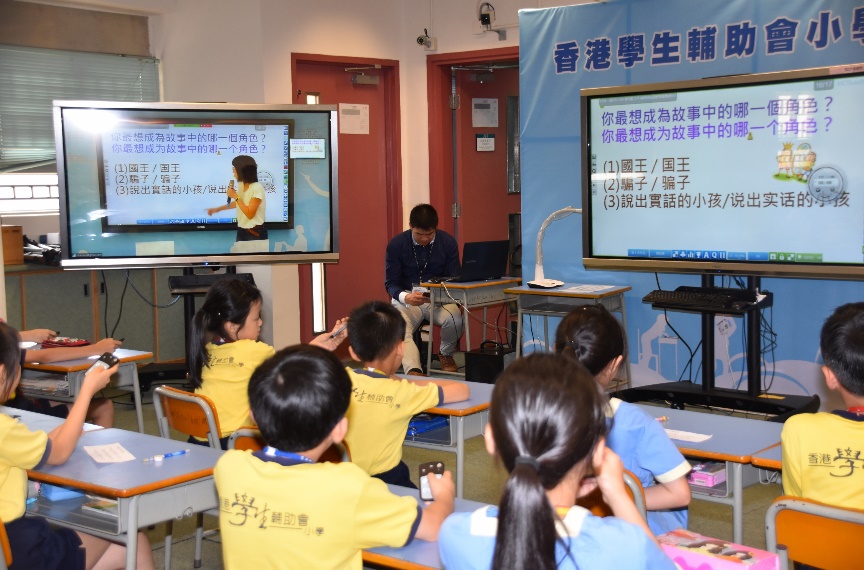 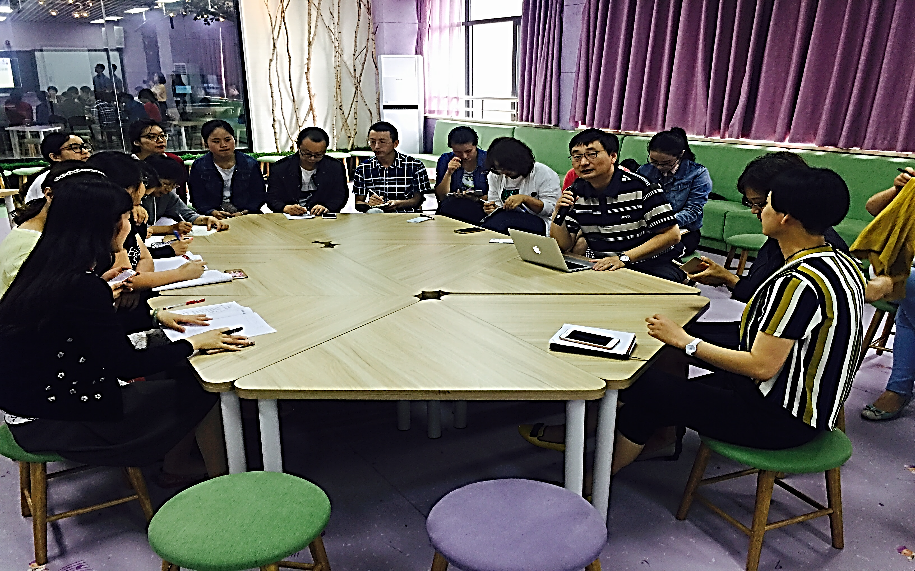 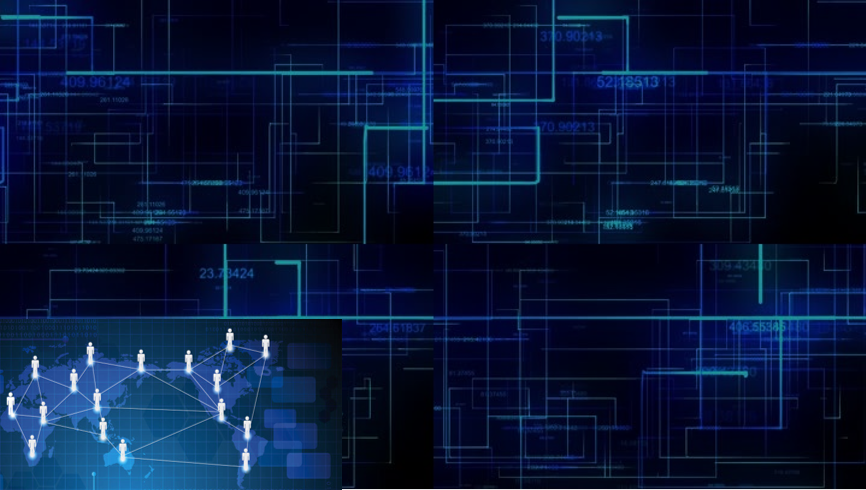 Common preparation among teachers
Different requisites
Pre-test, pre-order
Class before a class
Time limit
Reduce the information being received
Stability of transmission
Provide visual clues
Tendency of oral expression
Adaptive
Active learning
Maximize the value of interaction
Learning occurs in the interactions
Distance is no longer remoteLearning is abundant and diversified
~Vygotsky